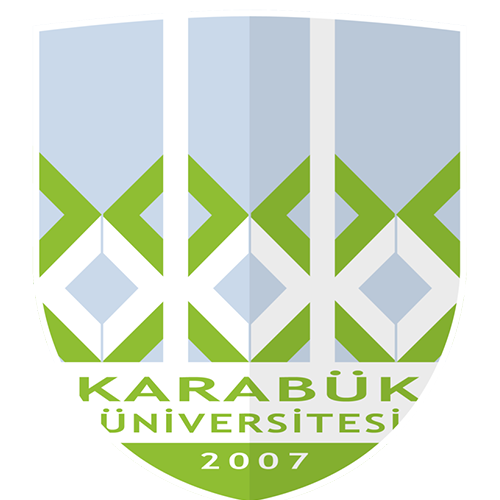 15.04.2019-19.04.2019  ARAZİ ÇALIŞMALARI
KARABÜK ÜNİVERSİTESİ EDEBİYAT FAKÜLTESİ COĞRAFYA BÖLÜMÜ
17/04/2019 Bartın-Amasra (Doç. Dr. Güzin KANTÜRK YİĞİT, Dr. Öğr. Üyesi Öznur YAZICI, Dr. Öğr. Üyesi Ashfaq Ahmad KHAN, Arş.Gör.Mesut GÖK).
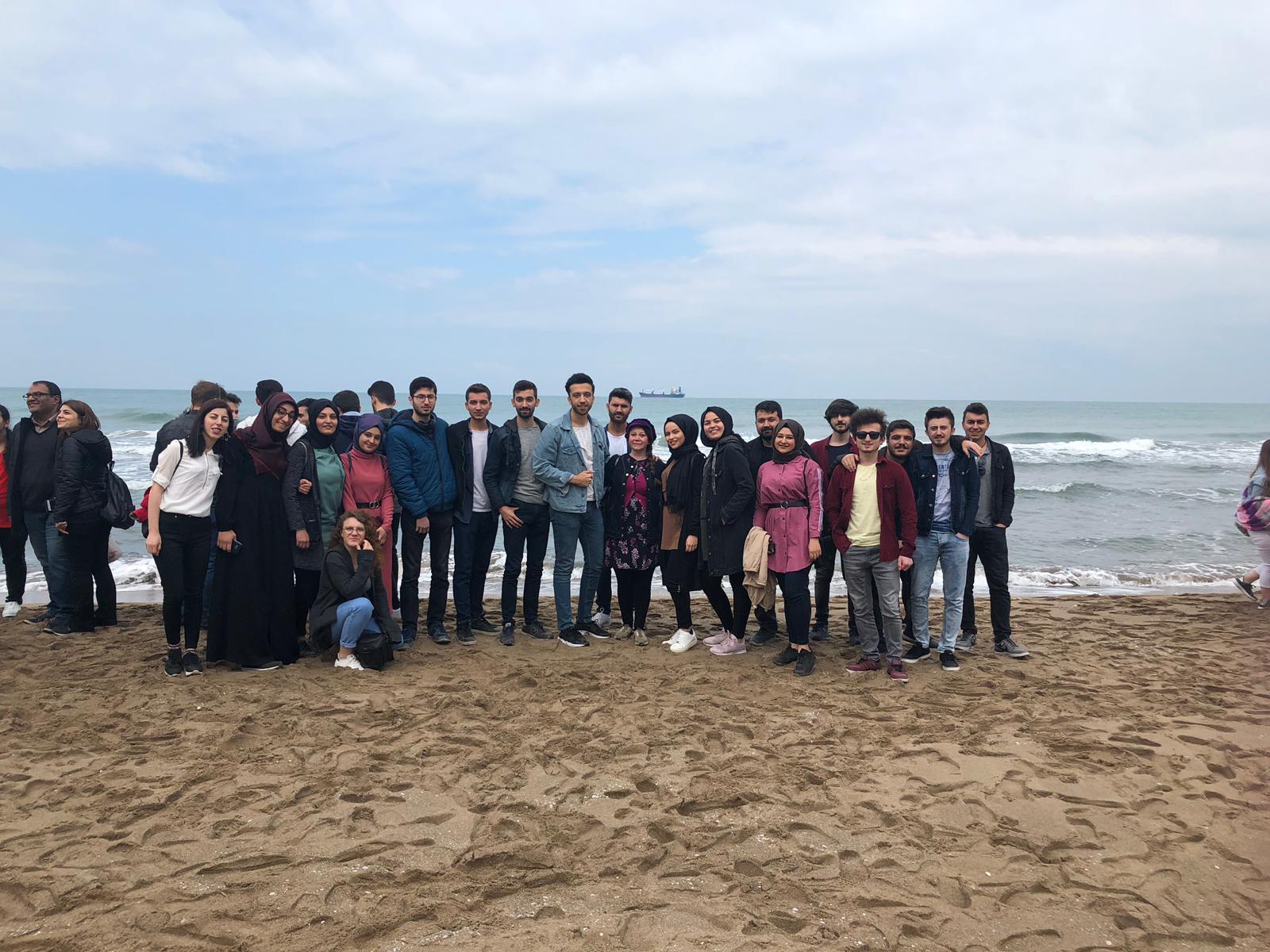 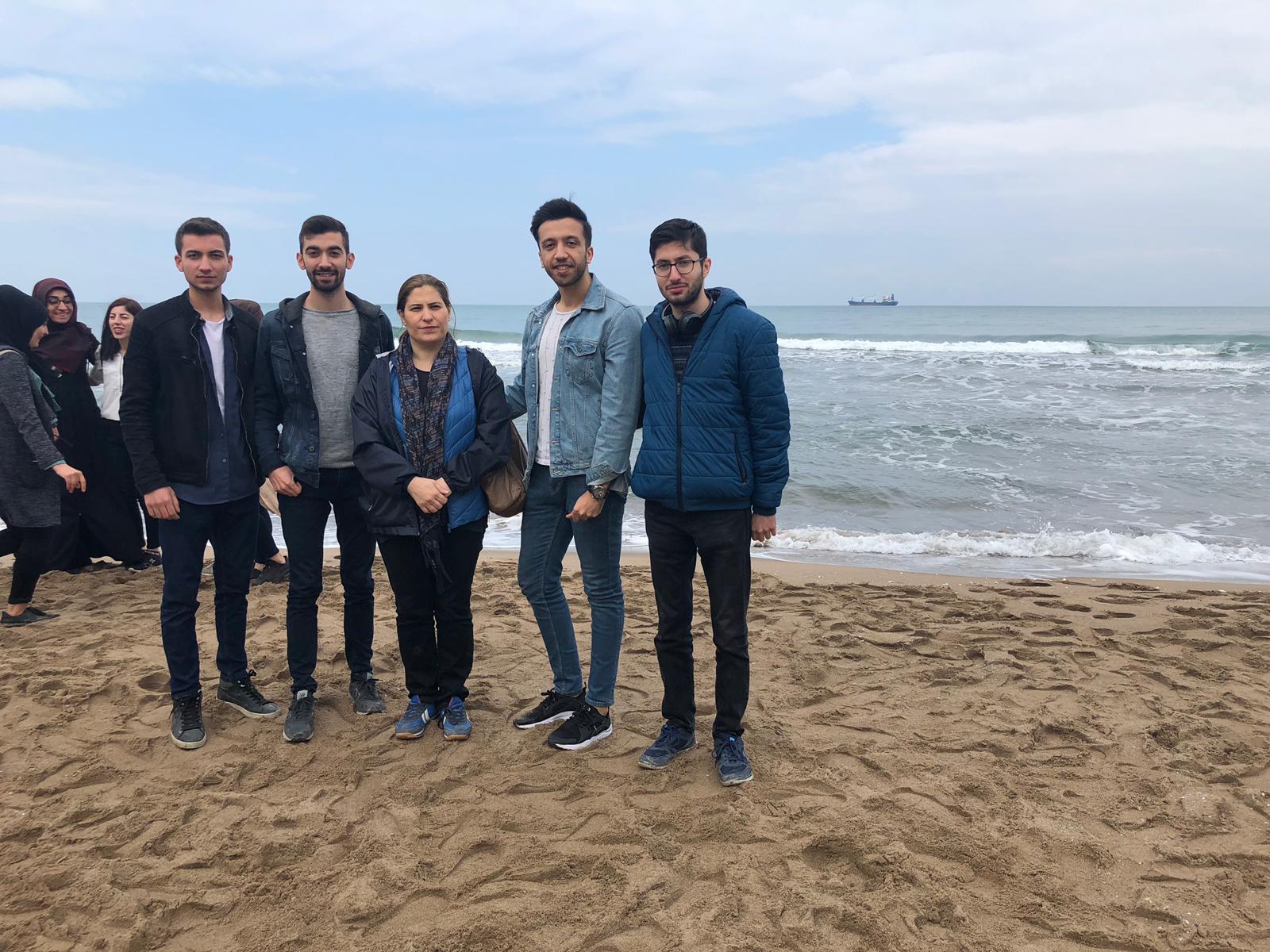 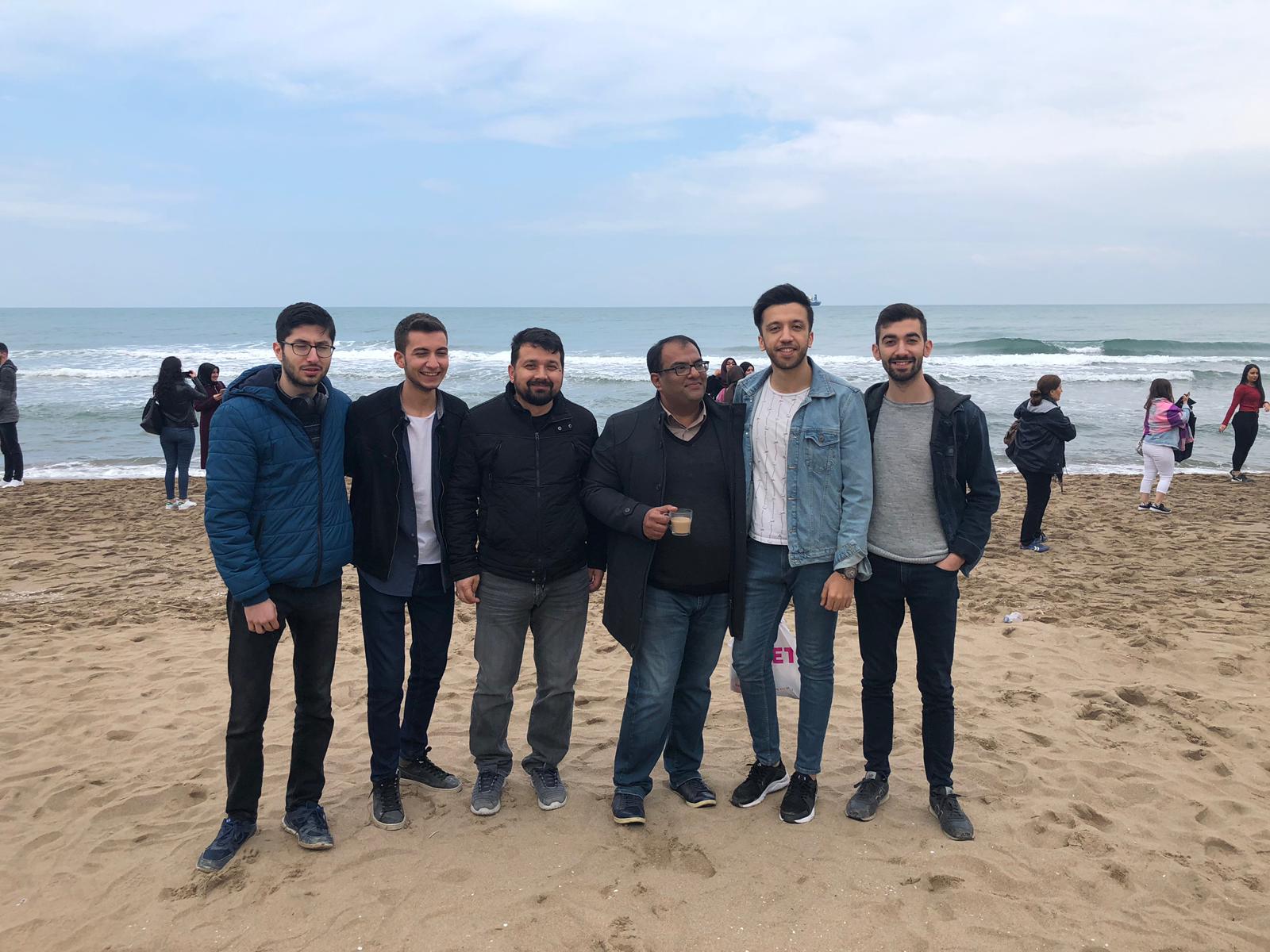 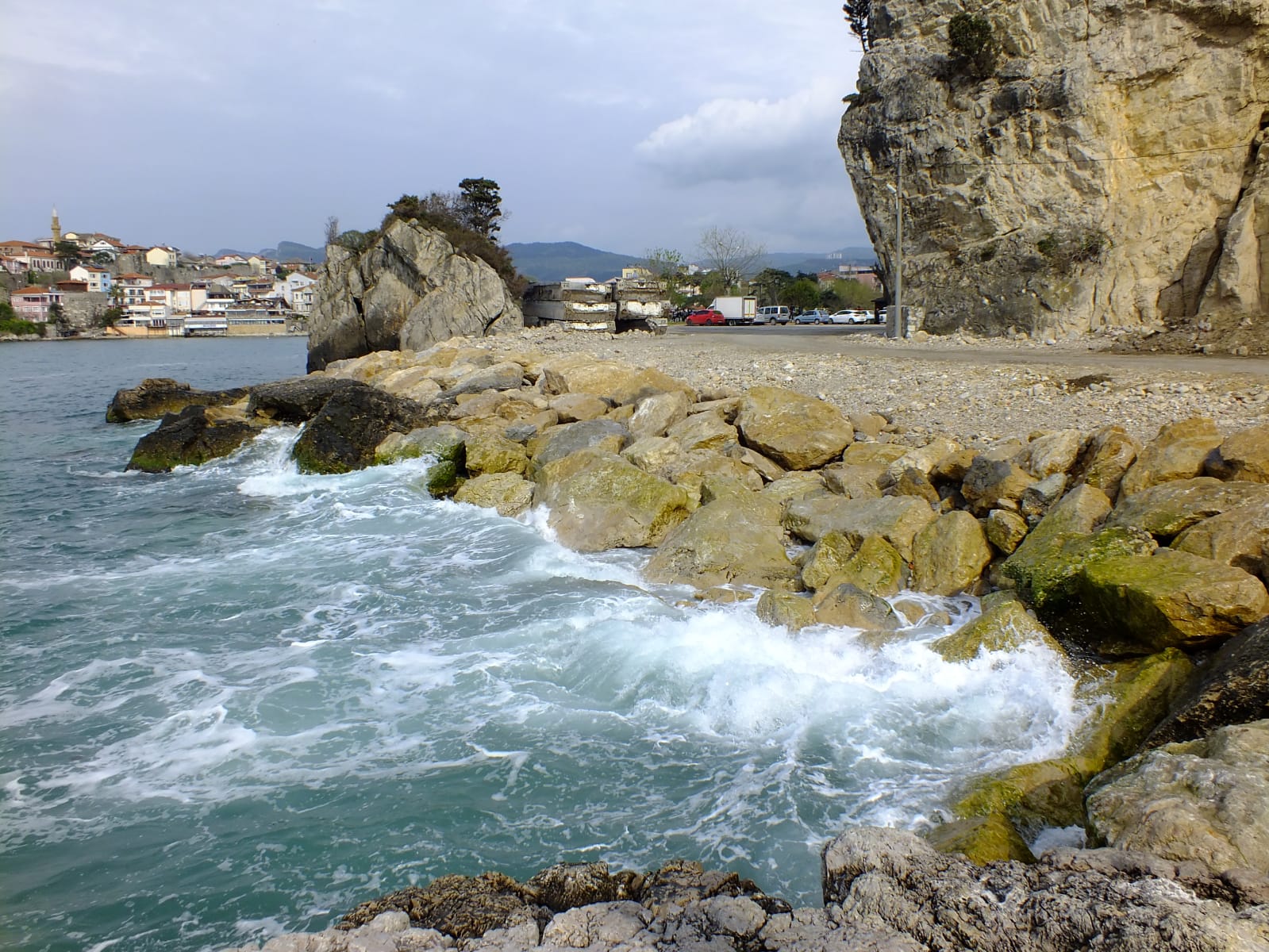 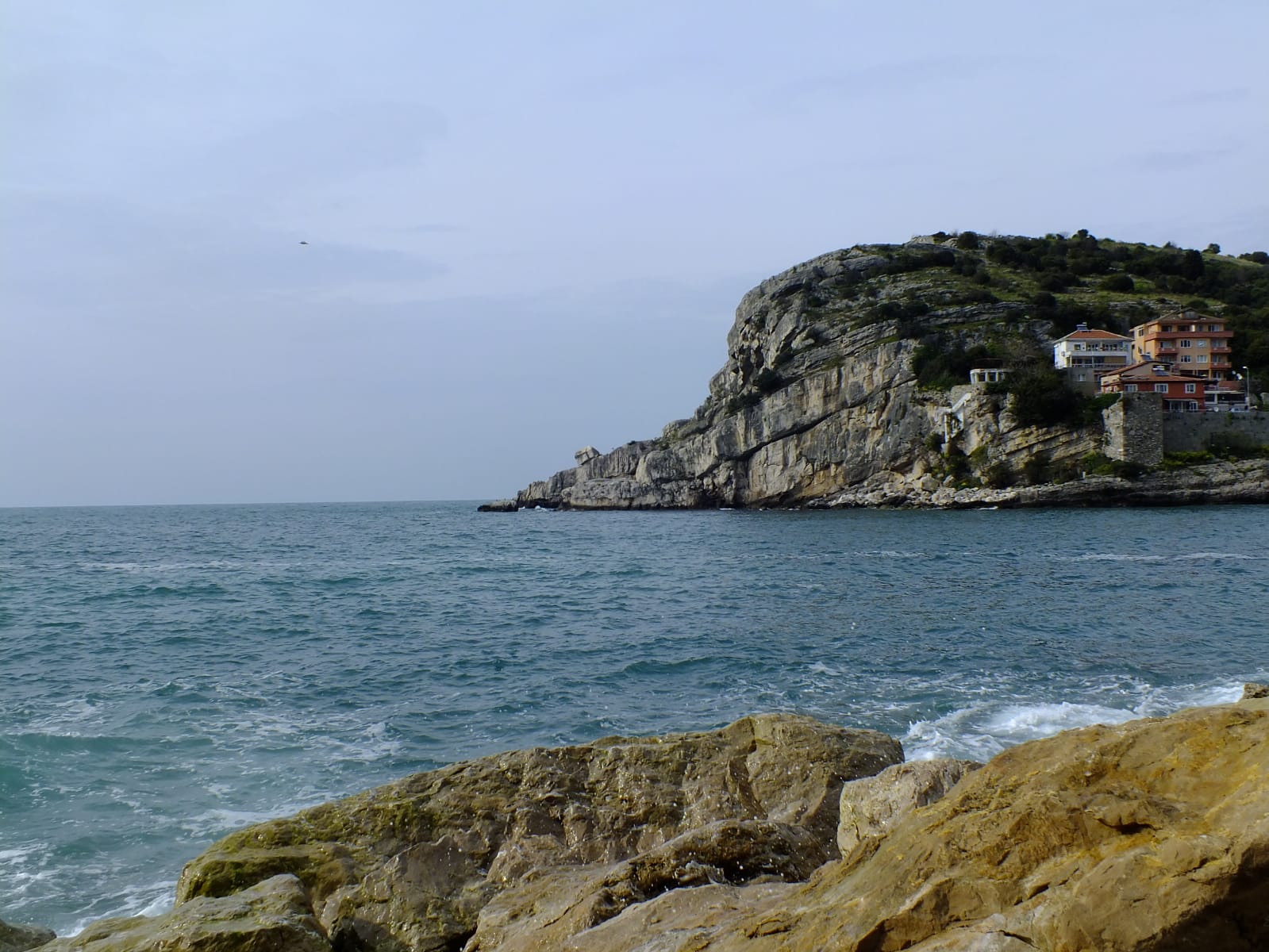 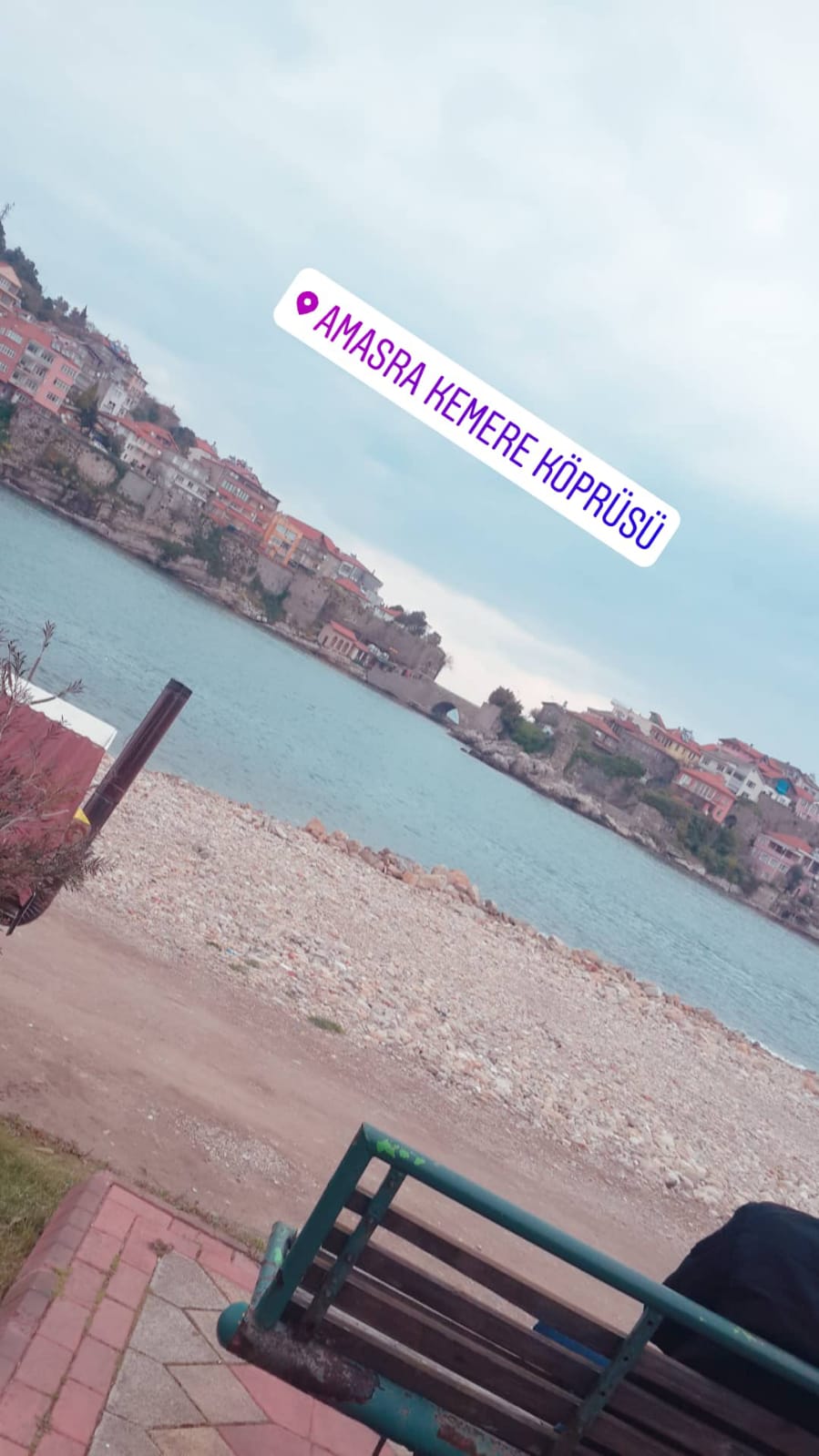